Français CE1
Séquence  4 – séance 1
Le sens des préfixes et des suffixes
Les préfixes et les suffixes
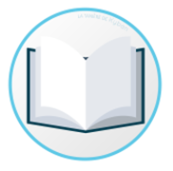 Lire et comprendre un texte documentaire

Enrichir son vocabulaire : les préfixes

Enrichir son vocabulaire : les suffixes

Dictée
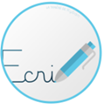 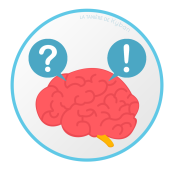 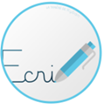 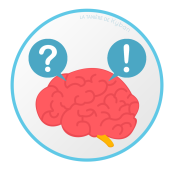 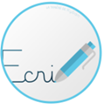 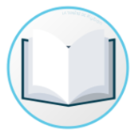 Le panda
Le panda est un mammifère vivant dans les régions froides et montagneuses de Chine. Son pelage épais, noir et blanc, le protège du froid. Il possède six doigts dont « un faux pouce » qui lui sert à attraper les tiges de bambou, c’est sa nourriture préférée. Il passe près de dix heures par jour à mastiquer du bambou. Le panda géant est un animal solitaire.
Les pandas ne peuvent se reproduire que quelques jours par an. La femelle porte ses petits dans son ventre entre 100 et 160 jours. Elle donne naissance jusqu’à trois petits par portée, mais souvent un seul survit. En captivité, les pandas ont du mal à se reproduire.
vivant dans les régions froides
dix heures à mastiquer du bambou.
Son pelage épais,
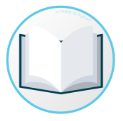 Le panda
Le panda est un mammifère vivant dans les régions froides et montagneuses de Chine. Son pelage épais, noir et blanc, le protège du froid. Il possède six doigts dont « un faux pouce » qui lui sert à attraper les tiges de bambou, c’est sa nourriture préférée. Il passe près de dix heures à mastiquer du bambou. Le panda géant est un animal solitaire.
le protège
du froid.
Le panda s’alimente peu.
À quoi sert le pelage du panda ?
faux
vrai
rafraîchir
réchauffer
se reproduire que quelques jours par ans.
En captivité,
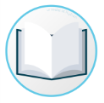 Le panda
Les pandas ne peuvent se reproduire que quelques jours par an. La femelle porte ses petits dans son ventre entre 100 et 160 jours. Elle donne naissance jusqu’à trois petits par portée, mais souvent un seul survit. En captivité, les pandas ont du mal à se reproduire.
Les pandas n’ont jamais de petits dans les zoos.
La femelle a plusieurs portées dans l’année.
faux
vrai
vrai
faux
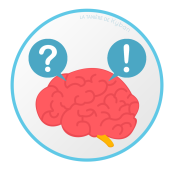 Les mots de la même famille que …
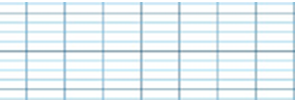 Vêtement que l’on enfile sur le pied et qui monte jusqu’au mollet.
Je retire mes chaussures, 
je me …
Je les mets aux pieds dans la maison.
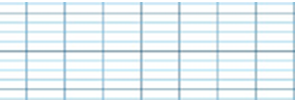 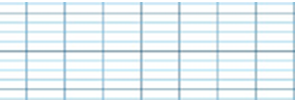 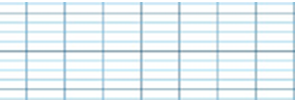 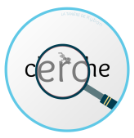 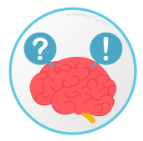 Classe ensemble les mots de la même famille
l’herbage
déplanter
déneiger
une plantation
enneiger
désherber
herbivore
replanter
enneigement
herbe
neige
plante
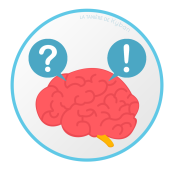 Complète les phrases
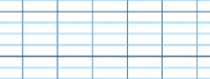 Je n’ai pas mis assez de colle, mon dessin s’est                          .
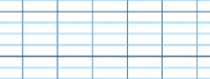 Le matin, je m’habille et le soir je me                            .
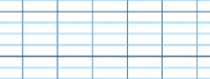 L’étagère ne tient plus, la vis est                            .
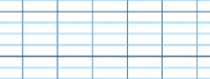 Ma plaie est infectée, le médecin la                                  .
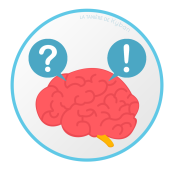 Pour dire le contraire
coller
décoller
planter
déplanter
infecter
désinfecter
déshabiller
habiller
Les préfixes « dé- » et « dés-» sont utiles pour construire des mots de sens contraire (des antonymes).
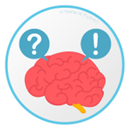 Pour dire le contraire
in
im
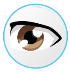 impossible
possible
complet
incomplet
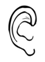 « in »
inactif
actif
in
im
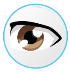 mobile
immobile
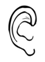 « in »
Les préfixes «in- » et « im- » sont utiles pour construire des mots de sens contraire (des antonymes).
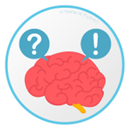 Donne le contraire des mots
pur
gonfler
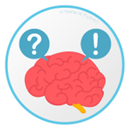 Donne le contraire des mots
équilibre
juste
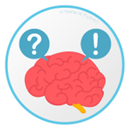 Donne le contraire des mots
obéir
perméable
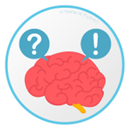 Nommer le « petit de … » ou ce qui est petit
Une gouttelette tombe dans le jardinet, 
Où un souriceau grignote une gaufrette.
Un chaton regarde, sur le muret,
L’oisillon picorant les tartelettes.
Quelle drôle de chansonnette !
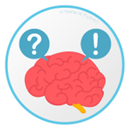 Nommer le « petit de … » ou ce qui est petit
le jardinet
une tartelette

un oisillon
un chaton

un souriceau
les suffixes
Les suffixes «-et / -ette », « -on » et « -eau » sont utiles pour construire des mots désignant un petit objet ou être vivant.
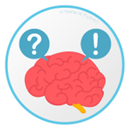 Nommer le « petit de … » ou ce qui est petit
un petit loup
un petit moulin
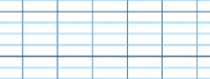 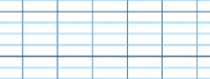 un petit lion
un petit canard
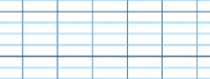 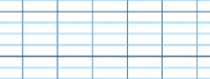 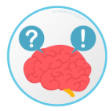 Nommer le « petit de … » ou ce qui est petit
renardeau
Le petit du renard, c’est un                            

Une petite boule, c’est une                            

Une petite cabane, c’est un                            

Un petit sac, c’est un
boulette
cabanon
sachet
Dictée
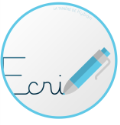 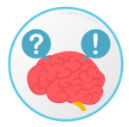 et
oison
Une
ogresse
mange
un
une
gaufrette.
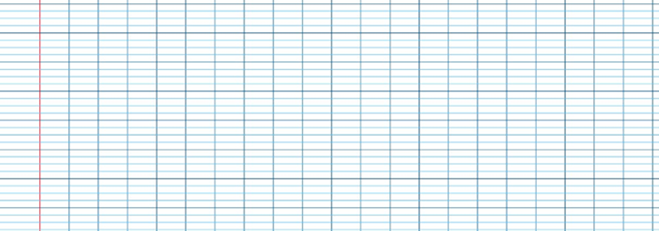